Welcome –Staff Meeting
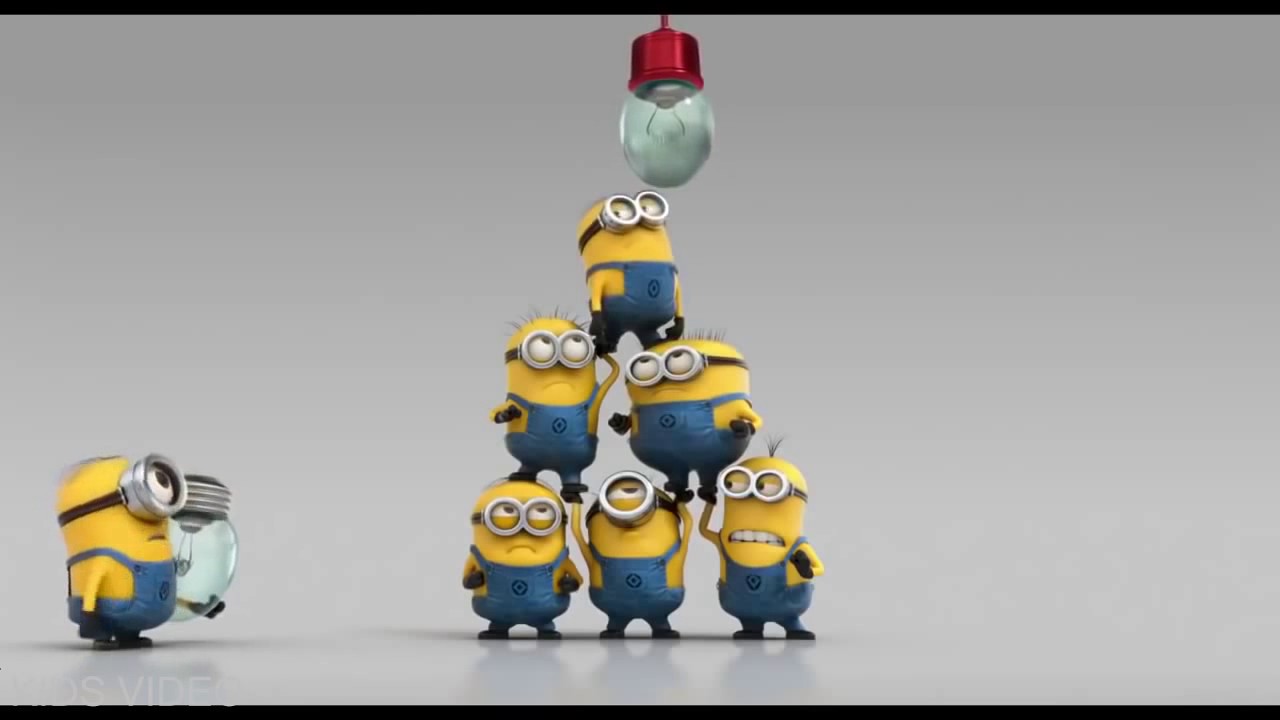 The DiSC profile is a non-judgemental tool used for discussion of people's behavioral differences.
 
The DiSC model provides a common language that people can use to better understand themselves and adapt their behaviors with others.
https://youtu.be/0Rl9Cxc7uZA
[Speaker Notes: Common Language – we need it

We all know about that right when someone speaks a foreign language, we laughing speak louder thinking that will help them understand you.

We need a common language to be productive, to get RESULTS]
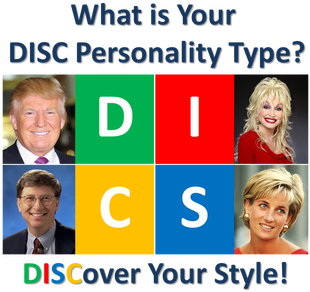 [Speaker Notes: Ok, who took the DISC test?

Make them stand up based on the DISC.]
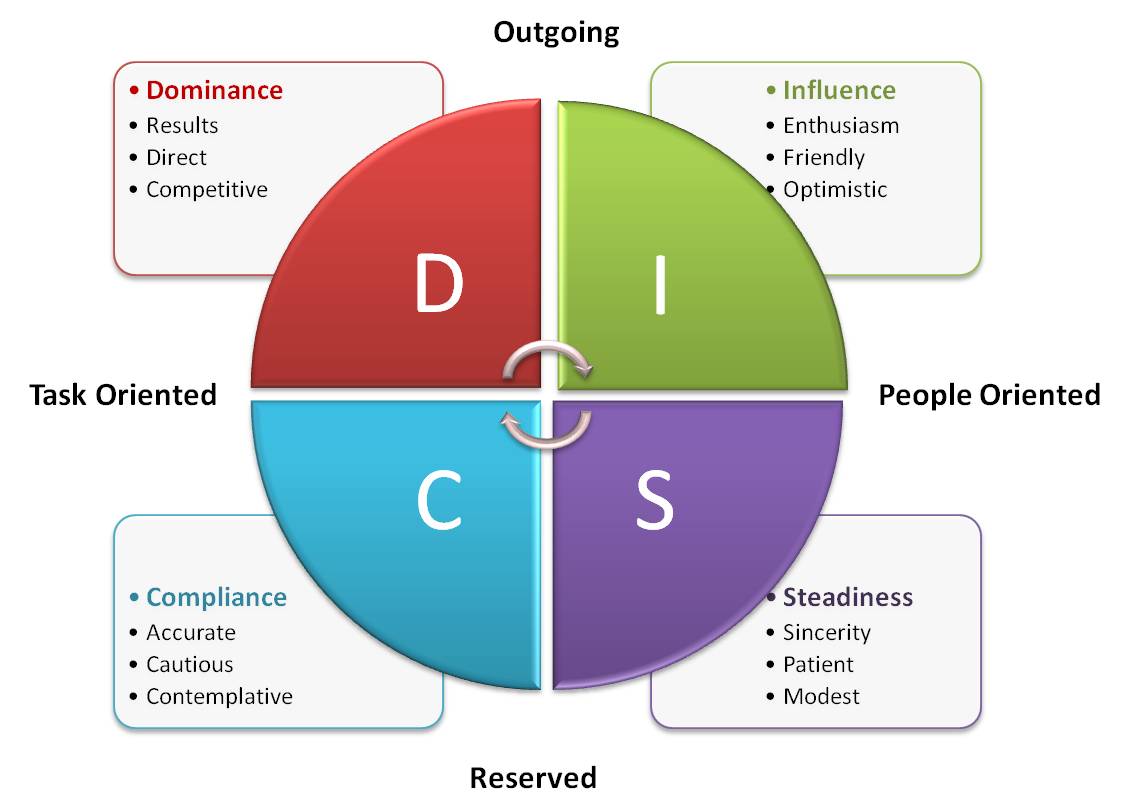 [Speaker Notes: Do you remember your result?]
What did YOU learn?
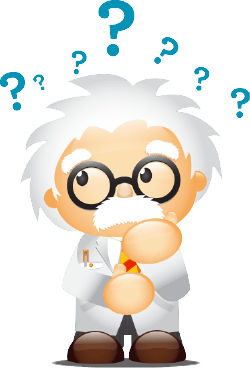 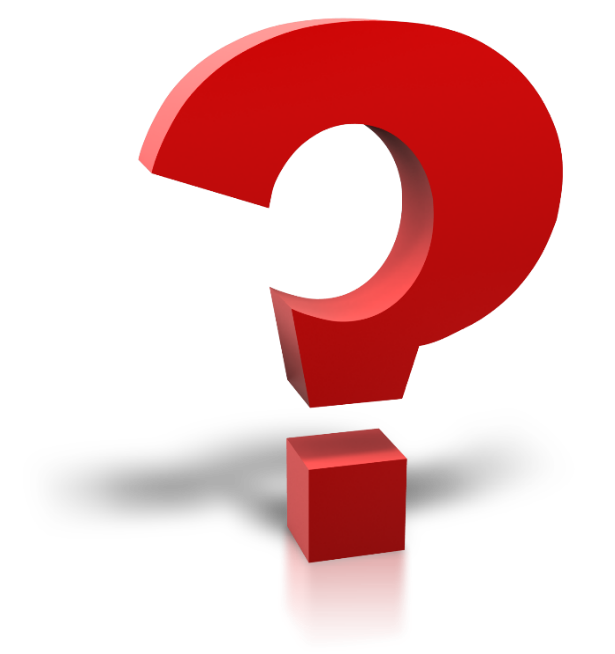 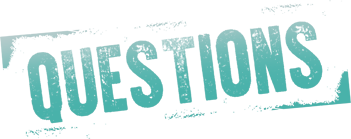